Figure 3 Comparison of the effects the MHC appeared to have on the scorings of 18
 
scents that were presented in both ...
Behav Ecol, Volume 12, Issue 2, March 2001, Pages 140–149, https://doi.org/10.1093/beheco/12.2.140
The content of this slide may be subject to copyright: please see the slide notes for details.
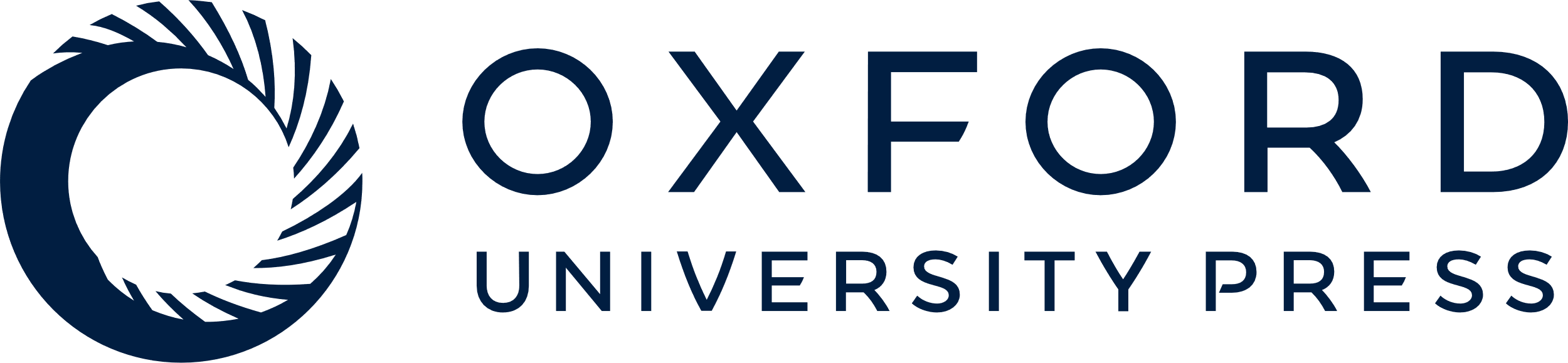 [Speaker Notes: Figure 3 Comparison of the effects the MHC appeared to have on the scorings of 18
 
scents that were presented in both studies, shown for the two most common HLAs
 
A2 (A) and A1 (B), and for the two potential haplotypes A1B8 (C) and A3B7D15
 
(D). The figure shows the differences in the scorings of scent pleasantness
 
(mean scoring of persons that possessed a given HLA or antigen combination
 
minus mean scoring of persons that did not possess the HLA or antigen
 
combination), that is, positive values for a given scent indicate a preference
 
for the scent by those that possess a given MHC specifity relative to those
 
who do not possess it, while negative values indicate the contrary. The
 
figures also give the regression lines, the Pearson's rs and the
 
corresponding directed p-values; we use directed instead of
 
one-tailed tests to avoid inflation of the alpha value
 
(Rice and Gaines, 1994). See Table 1 for more information
 
about the 18 scents.


Unless provided in the caption above, the following copyright applies to the content of this slide: International Society of Behavioral
 
Ecology]